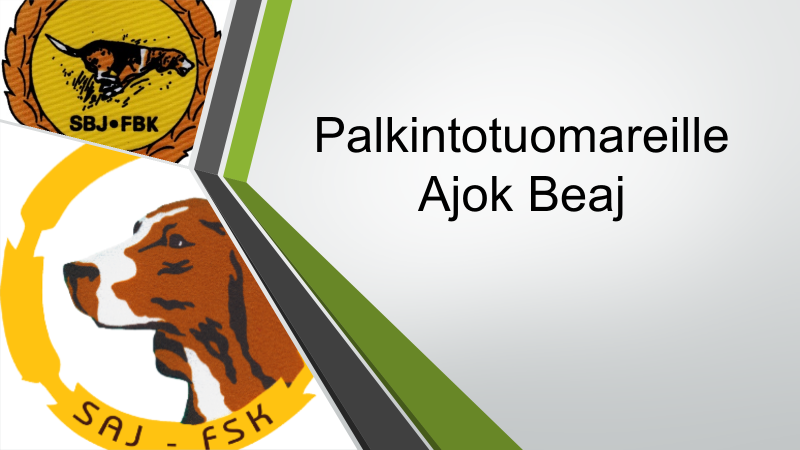 2022
Ilmoittautuminen kokeeseen
Ilmoittautumisten vastaanottajan on välittömästi ilmoittautumisajan päätyttyä ilmoitettava YT:lle, mitkä koirat on ilmoitettu kokeeseen
Koirien omistajille ilmoitettava pääsystä kokeeseen mahdollisimman nopeasti, esim. koetoimikunnan kokouksen jälkeen (Kokeen alkamisaika ja –paikka, pois jäännit , varakoirat yms.)
Haku
Sääntö sanoo:
Haku arvostellaan kaksiosaisena
Kylmä haku, apusarakkeelle vasemmalle puolelle
Kuuma haku, yöjälkityöskentely, apusarakkeelle oikealle puolelle
Haku
Sääntö sanoo:
Koiran laskemista suoraan yöjäljelle on vältettävä, jotta haku voidaan arvostella kaikilta osin
Lumikelillä paljon lyhyitä hakuja
Onko tätä sääntöä noudatettu?
Irtilaskupaikka suunniteltava siten, että myös jäljettömän maaston haku tulee testattua
Haku
Ajallisesti pitkästä hausta voi antaa korkean numeron, mutta siinä pitää olla kriittinen
Koiran työskentelyn pitää olla sen arvoista
Haussa täytyy olla koirasta riippumattomia haasteita. Vaikea keli, harva jäniskanta, muuta riistaa ”haittana” jne.
Haku
Nopea  yöjäljen selvittäminen on erinomainen suoritus
Nopea ylös saanti ei välttämättä ole erinomainen suoritus
Hakuun irtoaminen vaikeaa?
Haun laajuudessa tai metsästysinnossa toivomista?
Onko ryhmä karkottanut ajettavan ?
Haukku
Edelleen jonkin verran ongelmia siinä, että haukkunumero ei vastaa lisätietonumeroita
Voiko 3 haukun kuuluvuudella saada haukkunumeroksi yli 6?
Voi, jos muut haukun lisätietokohdat ovat 4 tai 5
Haukku
Kertovuus
Kertovuudella tarkoitetaan sitä, että koiran äänenannosta voidaan päätellä ajettavan ja ajajan välinen etäisyys, ajon suunta yms.
Kertovuus arvostellaan koiran äänenantoa ”kuuntelemalla” ja päättelemällä
Ajokoesäännöt eivät edellytä näköhavaintoa ajettavasta kertovuuden arvostelussa
Haukku
Kertovuus
Kertovuudella tarkoitetaan  ajettavan ja  koiran välistä etäisyyttä. Eikö koira osoita kertovuutta monella muullakin tavalla?
Tie ja esteajo, kynnökset yms.
Haukku
Kertovuus
Osataanko erittäin hyvin kertovaa koiraa arvostella oikein?
Alentaako erinomainen kertovuus haukkunumeroa, vaikka sen pitäisi olla korottava tekijä?
Hyötyykö väärin/huonosti kertova koira?
Näköhavainnot erittäin tärkeitä
Haukku
Kertovuus
Kertovuus arvostellaan koko ajoerän aikaisesta haukusta, ei ainoastaan parhaista tai heikoimmista haukun jaksoista

Monesti tuomariryhmä kertoo ylituomaripöydässä, ”jos koira olisi haukkunut kokoajan tuolla tavalla kuin tässä kohdassa, haukku numero olisi ollut…”
Ajotaito
Yleisohje sanoo:
”Hyvän koiran ajotapa on sellainen, että ajettavasta on helppo saada näköhavaintoja”
Ajotaito
On paljon kiitettäväksi arvioituja ajoja, joissa ajettavaa ei ole nähty
Laadultaan kiitettävässä ajossa pitäisi yleensä saada ampumatilaisuus
Tie- ja estetyöskentely
Nykyään tulee paljon tie- ja esteajoja, maastojen rikkonaisuuksien takia

Huomioidaanko tie- ja esteajoja riittävästi ajotaitonumerossa?
52. Tie- ja estetyöskentely
5= ajaa katkoitta esteissä tai liikennöidyllä tiellä
Lisätietonumero 5 voidaan antaa kun ajoa on runsaasti vaikeissa maastokohdissa ja ajo on sujuvaa. Ei tarvitse olla välttämättä ajoa liikennöidyllä tiellä
4= lyhyitä katkoja esteissä ja liikennöidyllä tiellä
3= selvittää nopeasti hukat, pystyy ajamaan metsäautotiellä sekä esteissä
2= selvittää hukat, pystyy ajamaan metsäautotiellä sekä esteissä, jos on hyvässä tuntumassa ajettavaan
1= ajo päättyy esteeseen tai vähäiseen tiehen
Tie- ja estetyöskentely
Tie- ja estetyöskentely
Merkitäänkö tie- ja estetyöskentelyt oikein ja riittävästi maastokortteihin?
Esimerkki: Metsätiehen päättyneestä ajosta merkitään pieni lisätietonumero, vaikka siinä erässä olisi ennemmin jo merkittävän paljon esteajoa. 
Onko toimittu oikein?